Asking the 
way
Asking the way
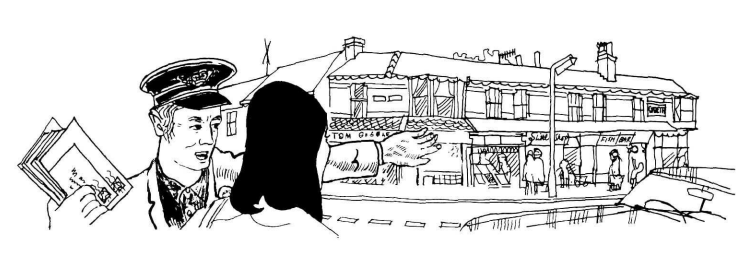 Asking the way
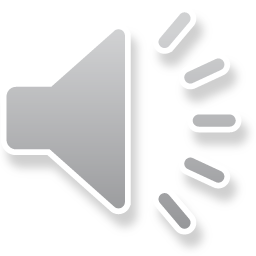 Asking the way
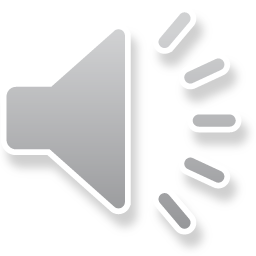 Asking the way
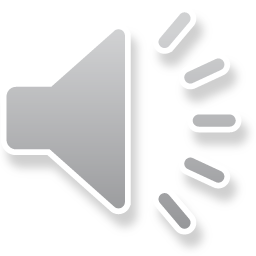 Asking the way
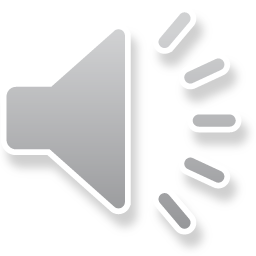 Some of useful idioms
No horseplay
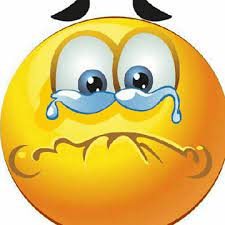 Rough  play or pranks.
Horseplay actually has an adjective form that’s not commonly used but should be: horseplayful.
Example: No horseplay in the dining room! I don’t want anything getting broken!